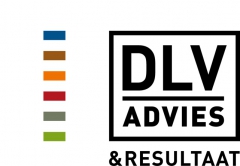 STRATEGISCH ONDERNEMERSCHAP
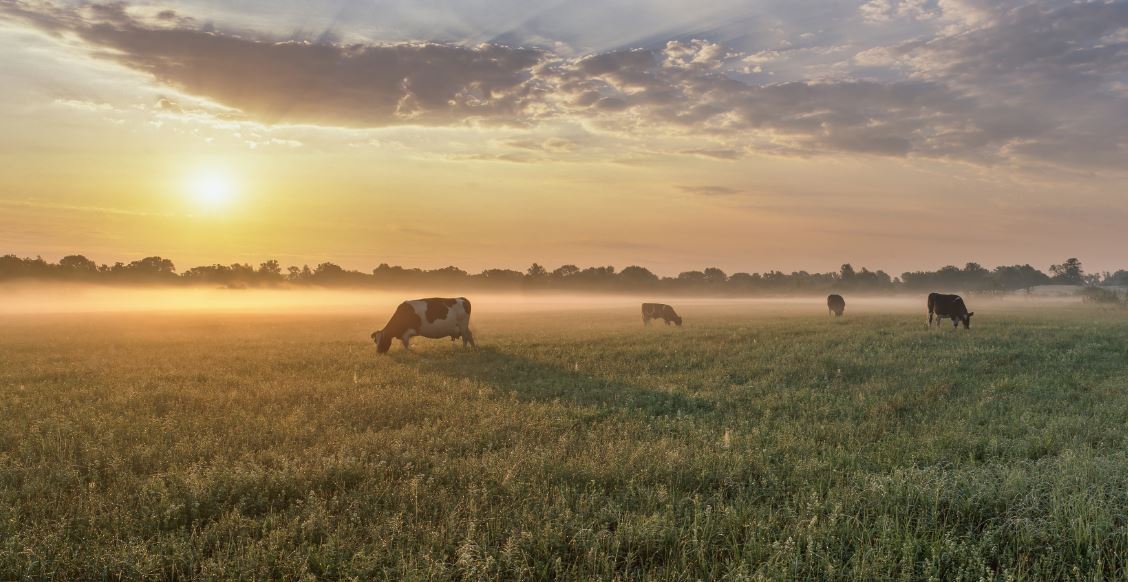 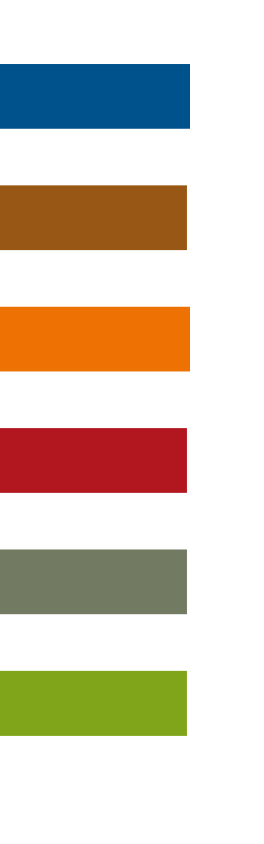 Ondernemers hebben een plan
 				                      Ondernemen met natuurinclusieve zuivel
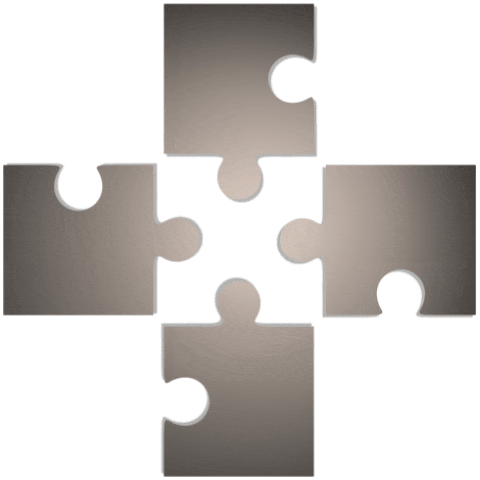 ONDERNEMERSCHAP
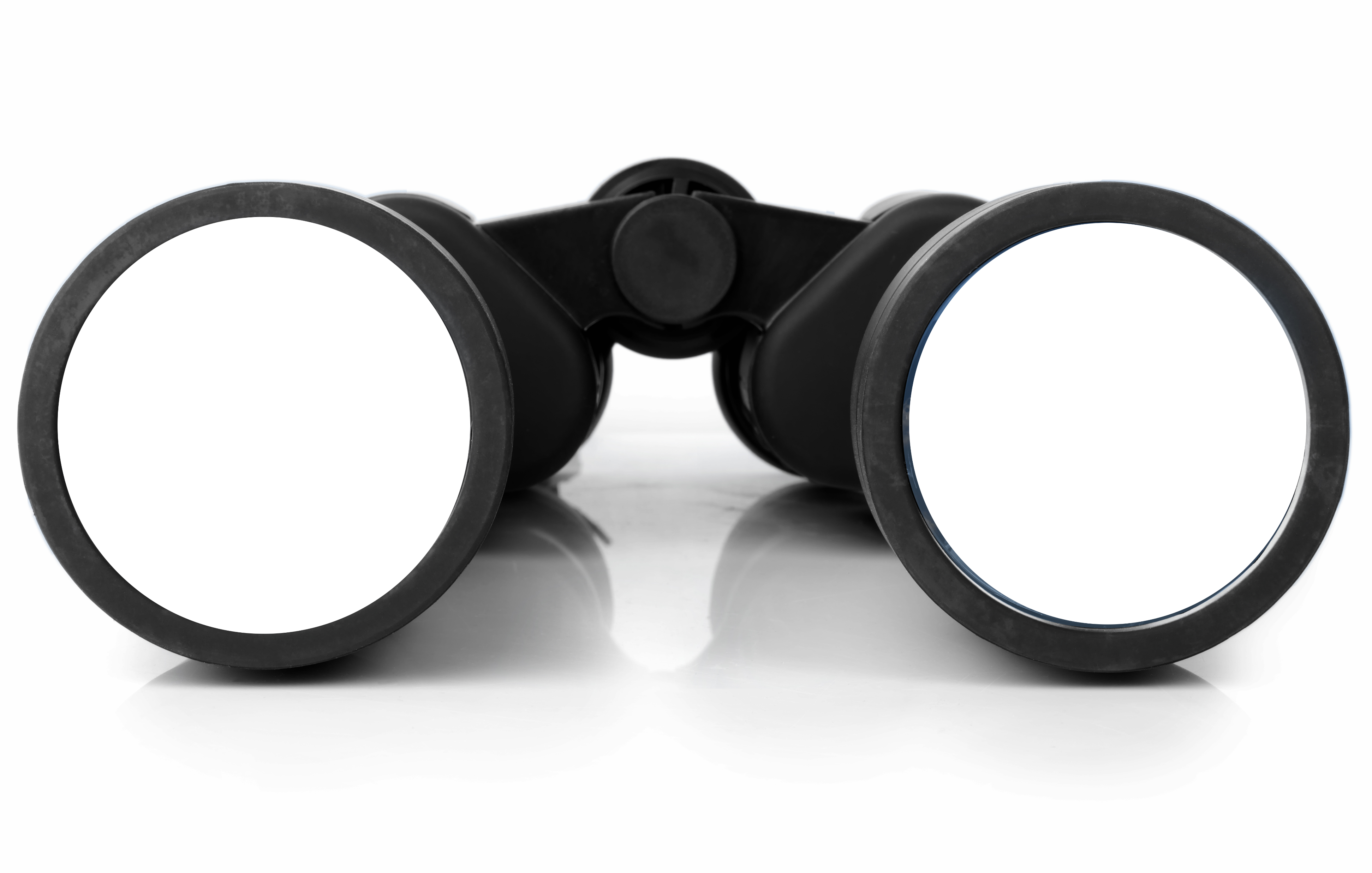 Het zijn niet
de sterkste
van een soort 
die overleven
en ook niet
de intelligentste.
Het zijn 
degene die 
zich het best 
op veranderingen
 aanpassen.
Laten we
samen kijken
naar 
oplossingen!
Het perspectief 
komt niet uit
Den Haag, 
maar uit de markt.
[Speaker Notes: “Het geheel is meer dan de som der delen”]
ONDERNEMERS HEBBEN EEN PLAN
Strategisch (2 – 5 jaar)
DIRECTEUR
Visie/ Missie
Langetermijndoelen
Omgeving/ Marktanalyse
Groeistrategie
Innovatie
Taktisch (1 – 2 jaar)
MANAGER
Businessplan
Marketingstrategie
Operationeel plan
Budgettering
Klantrelaties
Leveranciersbeheer
VAKMAN
Dagelijkse taken
Productieproces
Werkroosters
Voorraadbeheer
Administratie
Operationeel (0 – 1 jaar)
[Speaker Notes: “Het geheel is meer dan de som der delen”]
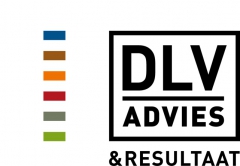 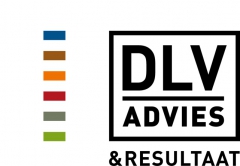 ONDERNEMERS HEBBEN EEN PLAN
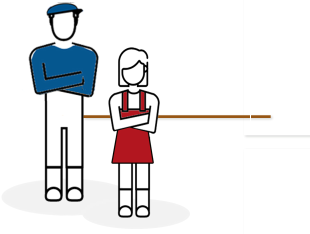 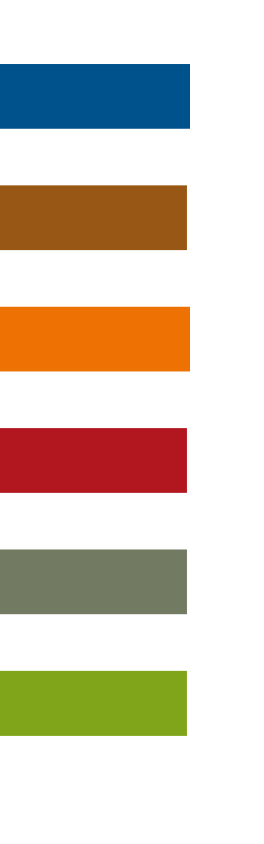 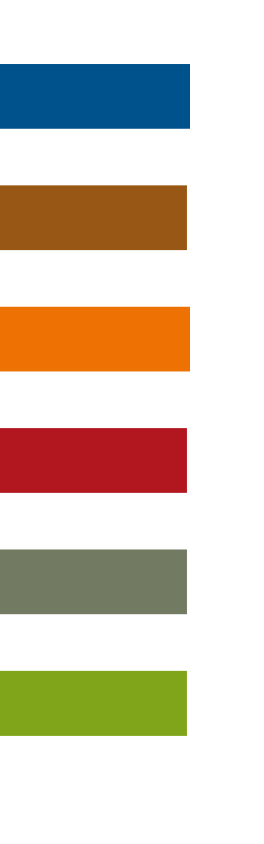 [Speaker Notes: De markt en de wereld om ons heen gaat Maurits dieper op in]
PERSOONLIJKE DRIVE
Circulaire economie
Lineaire 
economie
Doel: creëren van veerkrachtige en duurzame systemen

Perspectief: langetermijnvisie en bredere impact

Benadering van problemen: aanpakken van systemische oorzaken

Waardecreatie: economische, ecologische en sociale waardecreatie

Samenwerking: bevordert samenwerking tussen belanghebbenden

Mindset en innovatie: vereist mindsetverschuiving en stimuleert innovatie
Doel: maximaliseren van opbrengst, productie, efficiëntie

Perspectief: korte termijn en direct resultaten

Benadering van problemen: oplossen binnen bestaande systemen

Waardecreatie: economische waardecreatie

Samenwerking: meer individuele verantwoordelijkheid en competitie

Mindset en innovatie: kan vasthouden aan traditionele methoden
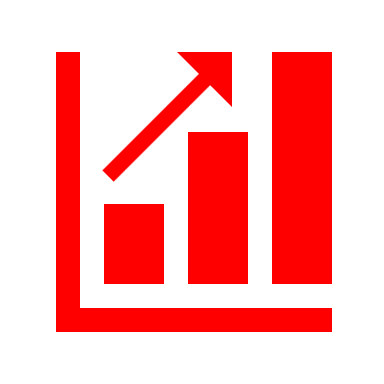 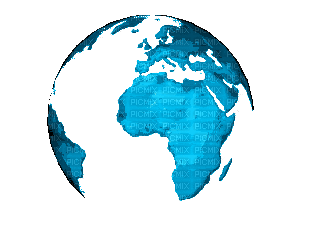 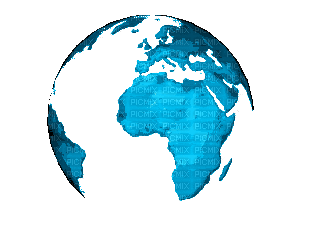 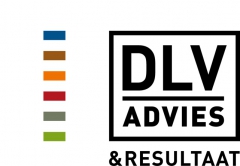 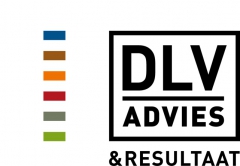 MAAK EN KEUZE!!
Strategisch voordeel
Efficiëntie
Kostenbeheersing
Schaalvergroting
Optimalisatie van productieprocessen
Technologische innovatie
Rendement
Marktgerichtheid
Diversificatie van waarde aanbod
Kwaliteit
Merkimago
Niche-markten
Toegevoegde waarde
Maatwerk
Duurzaamheid
Consumentenbeleving
Differentiatie
Kosten
leiderschap
Breed 
Stuck in the middle
Strategisch doel
Kosten focus
Differentiatie
focus
 Smal
Differentiatie 
 Kosten
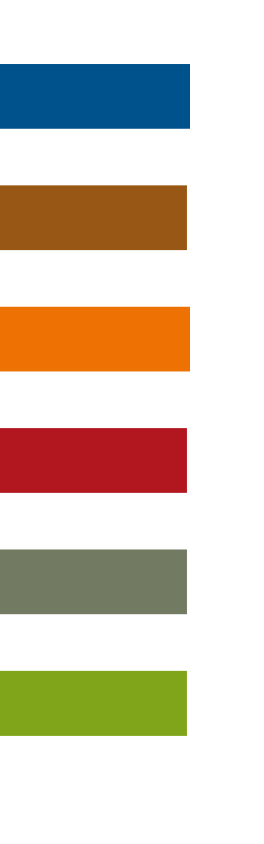 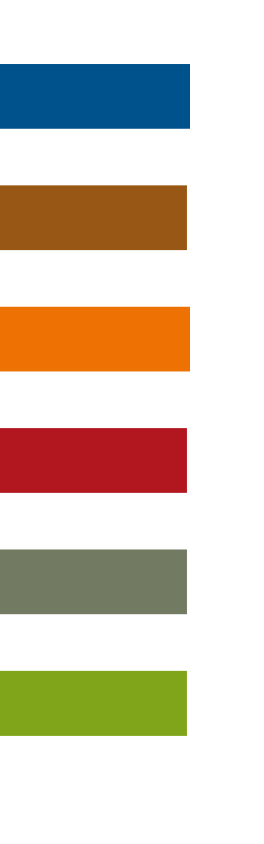 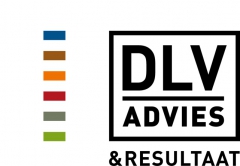 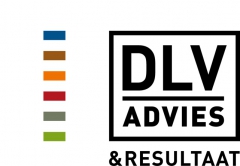 KOSTENLEIDERSCHAP
Melkstroom met standaard melkproducten (wet is de norm):
 
Kenmerken: Deze melkstroom richt zich op efficiënte massaproductie van standaard zuivelproducten met een focus op kostenreductie. De nadruk ligt op het optimaliseren van productieprocessen en het behalen van schaalvoordelen.

Voorbeeld: Grote zuivelbedrijven die zich richten op het produceren van gestandaardiseerde melk, poeders, foliekaas, yoghurt en kaas zonder specifieke duurzaamheids- of kwaliteitskenmerken.
 
Grote melkfabrieken met massaproductie (met eigen normen):
 
Kenmerken: Deze fabrieken verwerken grote volumes melk met gestandaardiseerde processen om kostenefficiëntie te bereiken. Ze streven naar een brede afzetmarkt en concurreren op prijsniveau.

Voorbeeld: Zuivelfabrieken met aanvullende eisen die voor praktisch de gehele melkstroom gelden (inkoopvoorwaarde) die zich richten op het efficiënt verwerken van grote hoeveelheden melk voor een breed scala aan zuivelproducten op de internationale afzetmarkt.
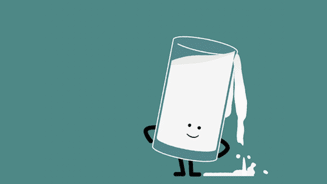 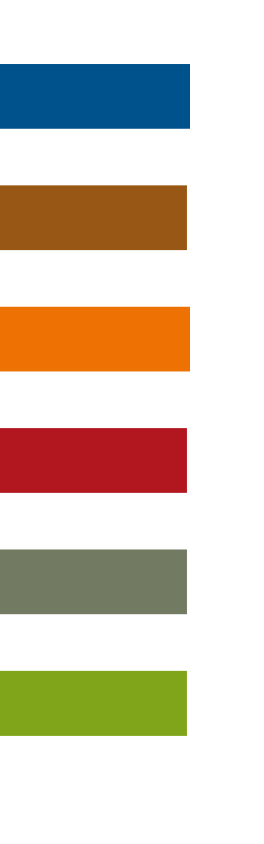 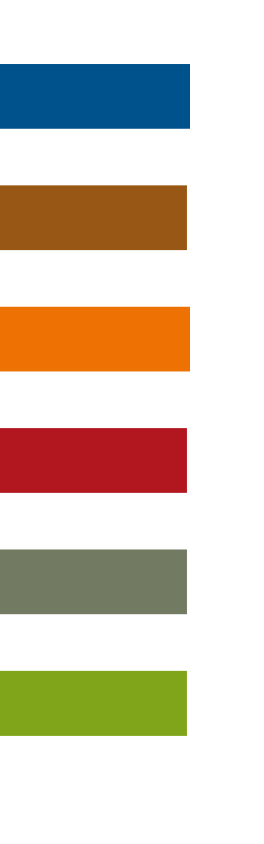 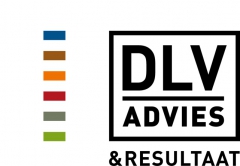 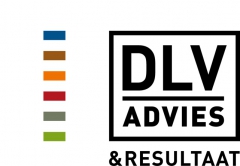 DIFFERENTIATIE
(Top)keurmerken:
Duurzame melkstromen (bijv. Biologisch, Beter Leven, On the way to PlanetProof, Caring Dairy, Beter Voor):
 
Kenmerken: Deze separate melkstromen streven naar duurzaamheidscertificeringen en leggen de nadruk op meer natuur, verminderde milieubelasting en verbeterde dierenwelzijnsnormen. Ze onderscheiden zich door zich te committeren aan specifieke duurzaamheidsstandaarden en richten zich op consumentsegmenten via merken (retail en A-Merken).
Voorbeeld: Melkprogramma's die zich richten op duurzaamheidscertificeringen zoals On the way to PlanetProof, Bio, Beter Leven, Cairing Dairy, waarbij zowel ecologische als sociale duurzaamheid wordt benadrukt via onafhankelijke keurmerken of eigen programma’s.
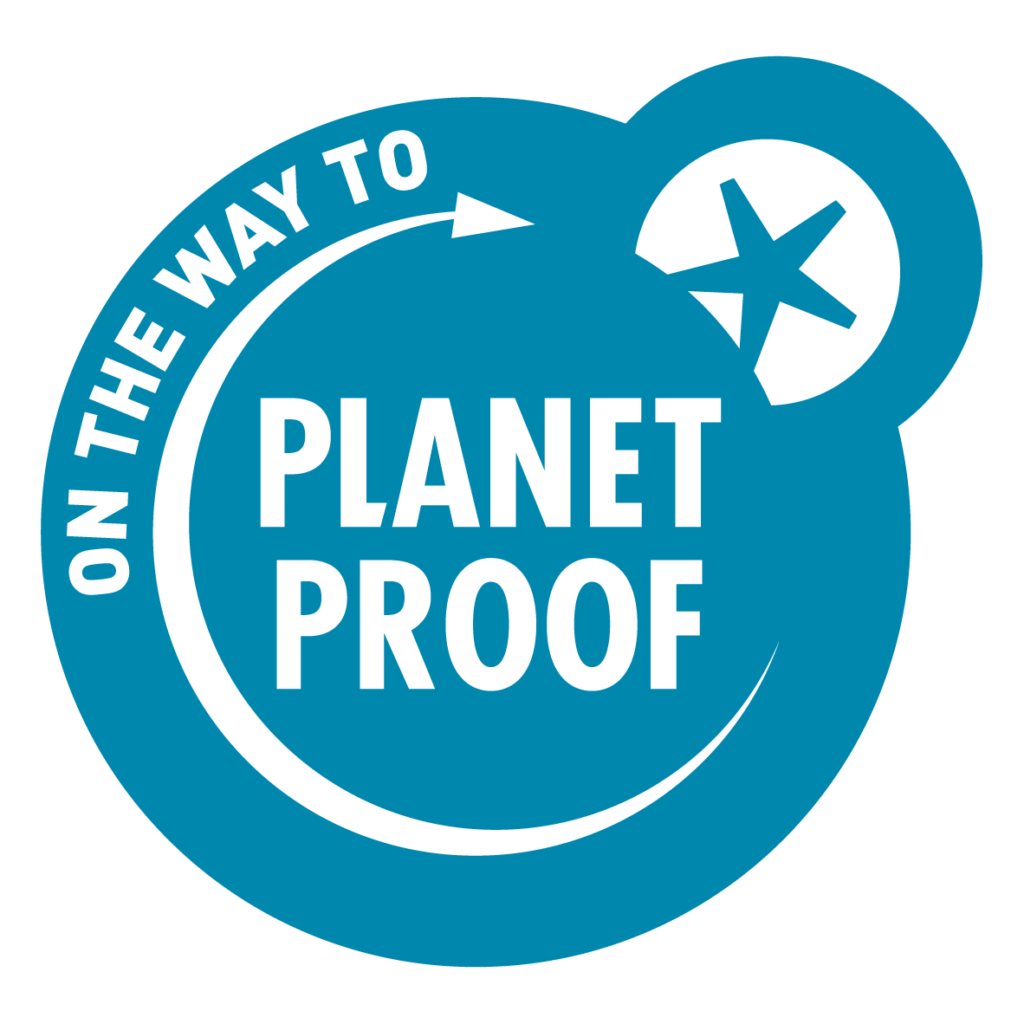 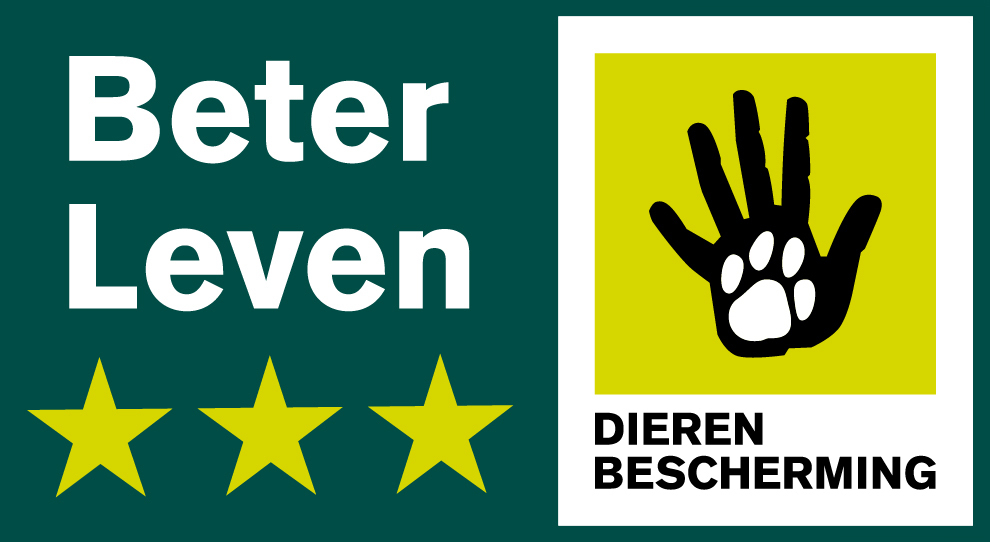 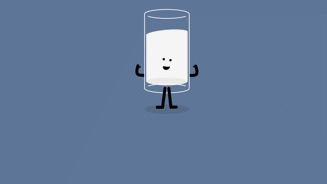 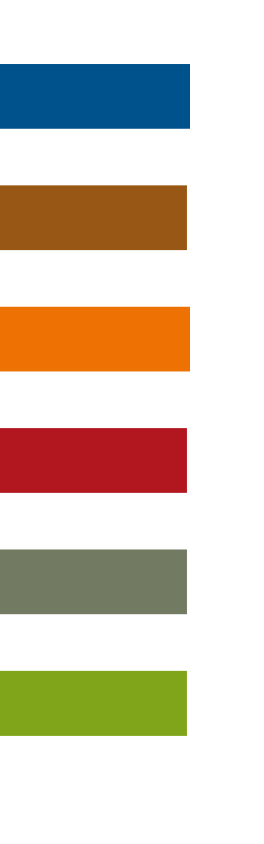 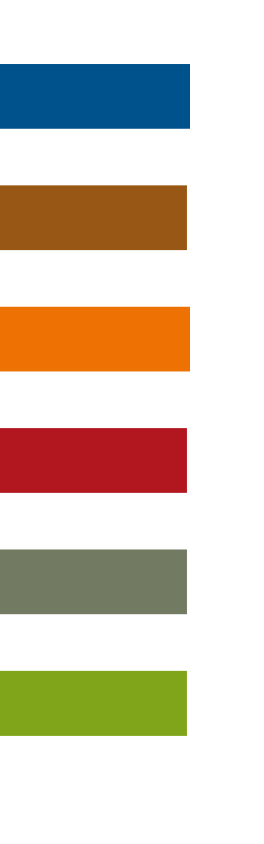 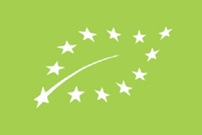 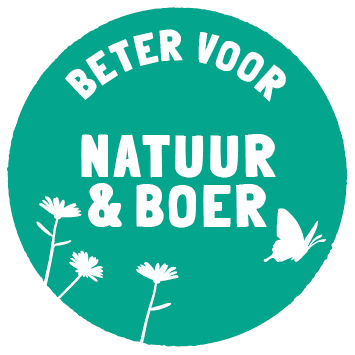 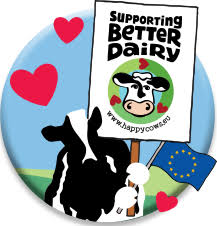 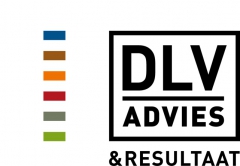 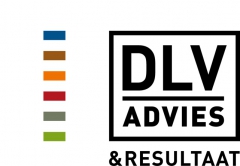 FOCUS
Regionale melkstroom: 
 
Kenmerken: Deze melkstroom concentreert zich op de lokale markt en benadrukt de herkomst van de melk. Het streeft ernaar de lokale economie te ondersteunen en biedt consumenten een 'lokale' keuze.
 
Voorbeeld: Eigen zuivel verwerking, Kleinschalige zuivelfabrieken die melk verwerken van lokale melkveehouders en lokale gemeenschappen bedienen. Boer Kees, De Fryske, Nieuwerwets, Twickelkaas, Weerribben zuivel, Landgoed Kaamps)
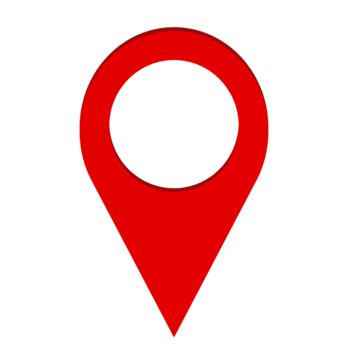 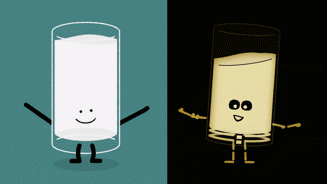 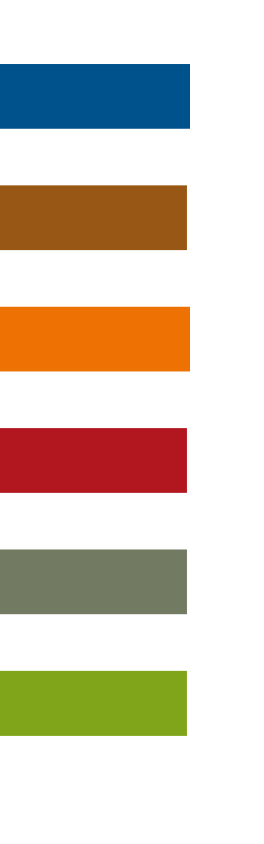 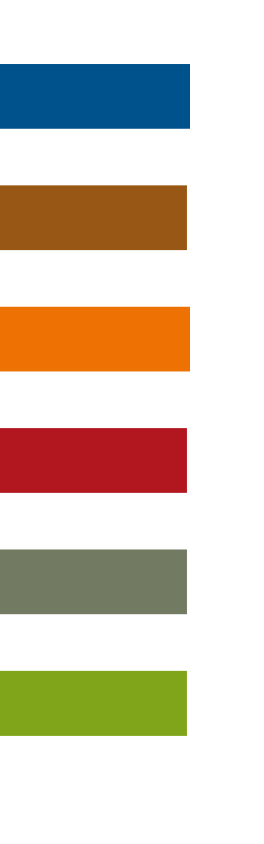 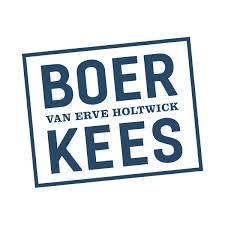 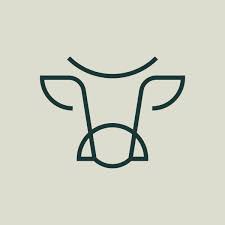 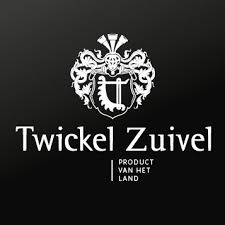 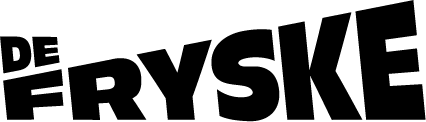 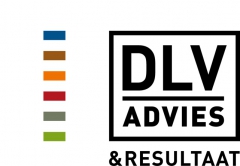 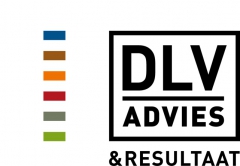 ONDERNEMERS COMPETENTIES
Kostenleiderschap:
 
Kern: is algehele focus op de optimalisatie van je bedrijf, opbrengstprijs komt tot stand uit onderhandeling en global afzetmarkten (handelsprijs)
 
Financieel Management:
Competentie: Effectief beheer van financiën om kosten te minimaliseren.
Procesoptimalisatie:
Competentie: Identificeren van mogelijkheden voor procesverbeteringen.
Onderhandelingsvaardigheden:
Competentie: Effectief onderhandelen met leveranciers en afnemers.
Data-analyse:
Competentie: Gebruik van gegevens en analyses om kostenpatronen te identificeren.
Flexibiliteit:
Competentie: Het vermogen om snel aan te passen aan veranderingen in de marktomstandigheden.
Personeelsmanagement
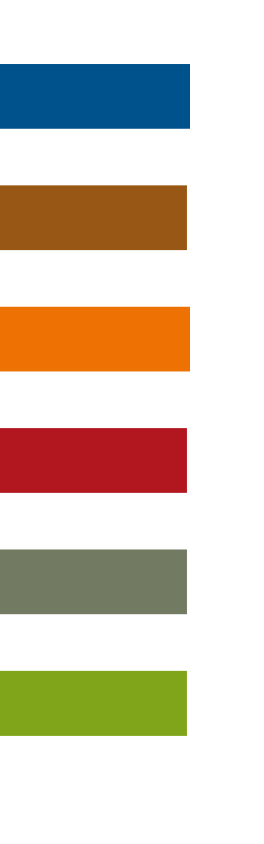 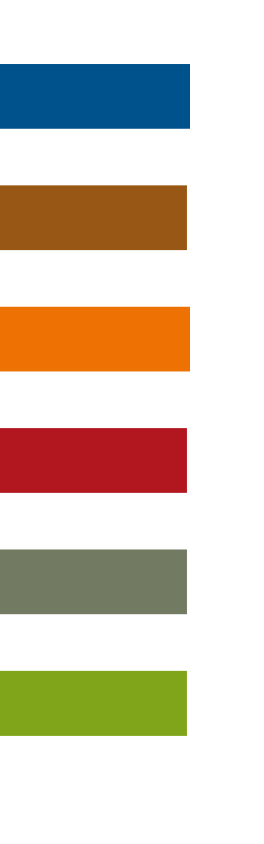 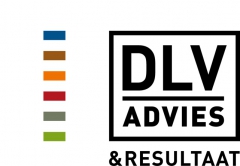 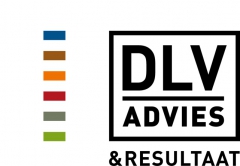 ONDERNEMERS COMPETENTIES
Differentiatie:
 
Kern: focus op optimalisatie van je bedrijf vanuit ketensamenwerking, teamplayer, terugvaloptie en opbrengstprijs komt tot stand uit specifieke afzetmarkten (overleg prijs meerjarig)
 
Innovatie:
Competentie: Stimuleren van creativiteit en innovatie.
Marketing en Branding:
Competentie: Ontwikkelen van effectieve marketing- en branding strategieën.
Productontwikkeling:
Competentie: Leiden van het proces van productontwikkeling.
Kwaliteitsbeheer:
Competentie: Zorgen voor strikte kwaliteitscontrole.
Keten en klantgerichtheid:
Competentie: Het vermogen om de behoeften en wensen van klanten te begrijpen
Onderhandelen voor meerjarige samenwerking, afstemming.
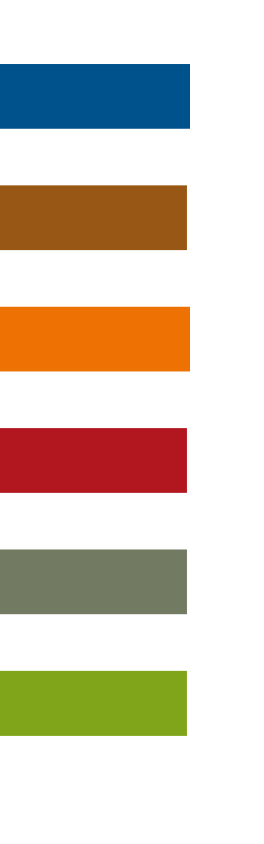 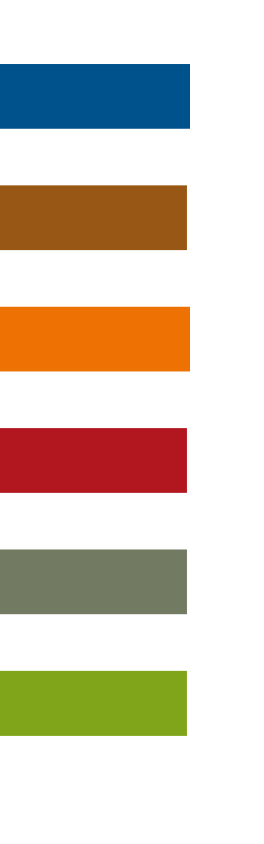 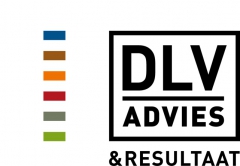 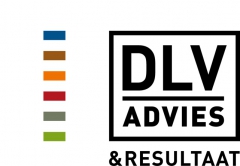 ONDERNEMERS COMPETENTIES
Focus:
 
Kern: focus op eigen merk en afzetverantwoordelijkheid en aansturing gehele keten en afzet. Meerprijs komt tot stand uit eigen afzetcontacten.
 
Marktonderzoek:
Competentie: Grondig begrip van de doelmarkt door middel van marktonderzoek en analyse.
Relatiebeheer:
Competentie: Opbouwen en onderhouden van sterke relaties met klanten binnen het specifieke marktsegment. Sales vaardigheden
Lokale Marktinzicht:
Competentie: Begrijpen van lokale marktdynamiek en klantbehoeften.
Flexibiliteit:
Competentie: Het vermogen om snel te reageren op veranderingen in de marktomstandigheden.
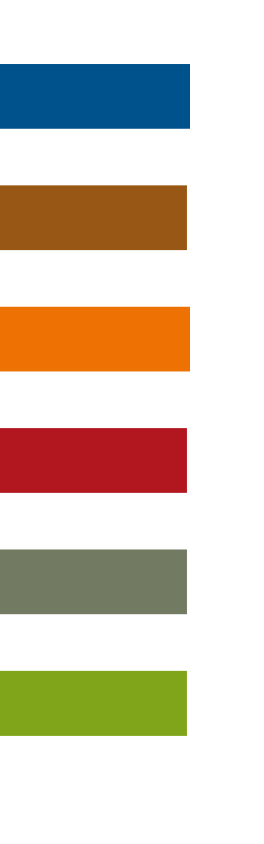 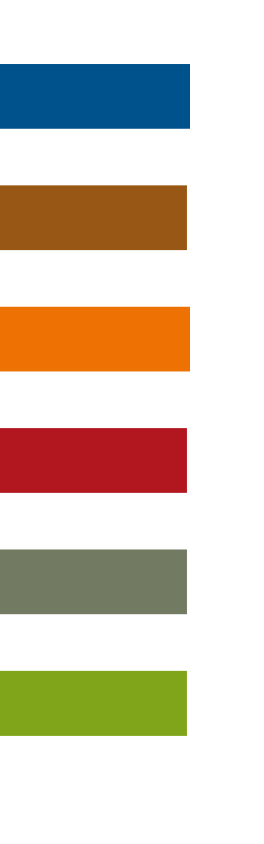 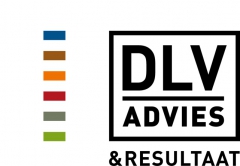 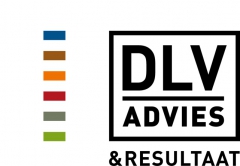 CONCLUSIE
Strategisch voordeel
Differentiatie
Kosten
leiderschap
Niet kiezen is ook kiezen
Er is heel veel te kiezen
Breed 
Stuck in the middle
Strategisch doel
Kosten focus
Differentiatie
focus
 Smal
Differentiatie 
 Kosten
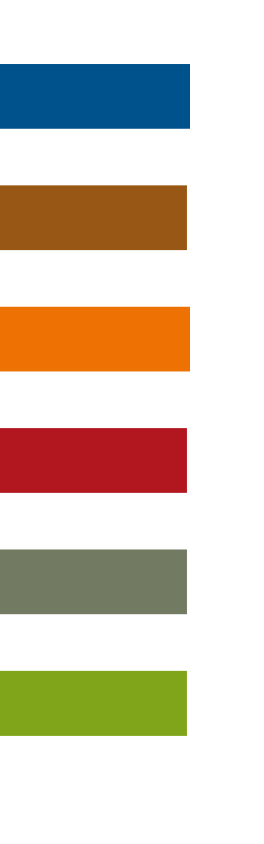 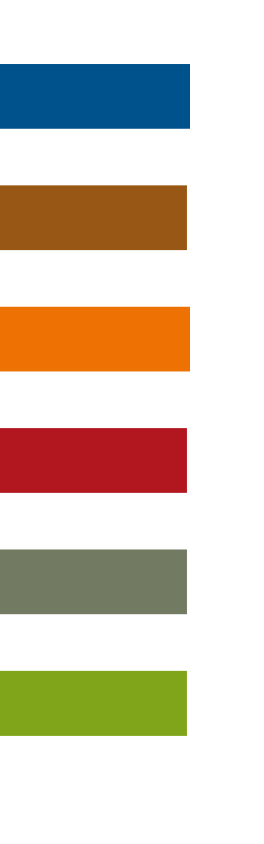 KIJK IN DE SPIEGEL EN MAAK EEN KEUZE !!
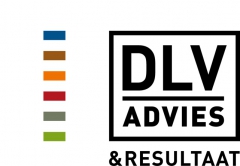 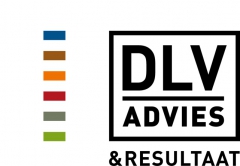 WORKSHOP RONDE
Ondernemerstest
Welke voorkeur heb jij?
Kostprijsleiderschap/ Differentiatie/ Focus


Overzicht verschillende melkstromen
Wat is de impact van de verschillende maatregelen op de bedrijfsvoering van de ondernemer. 
Laag/ Gemiddeld/ Hoog
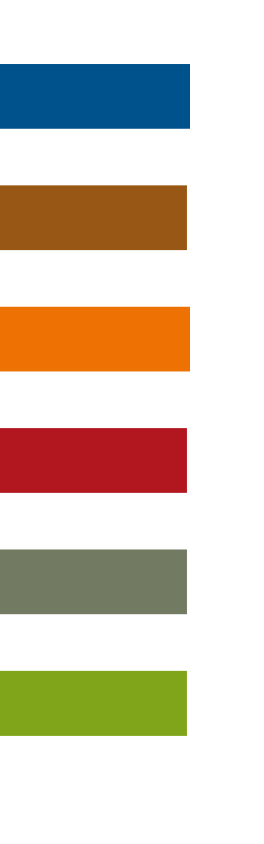 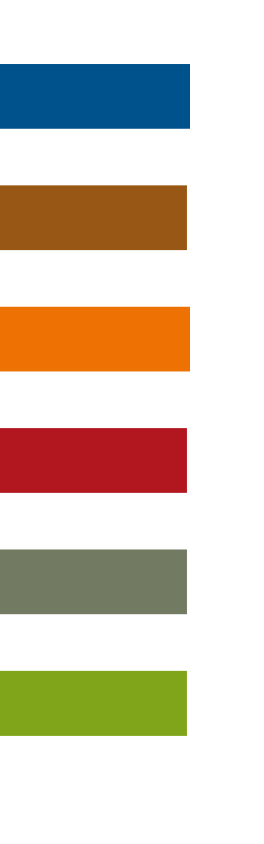 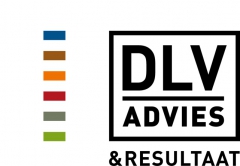 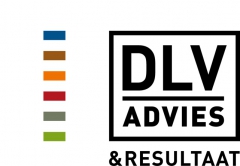 MAATREGELEN MELKSTROOMEN
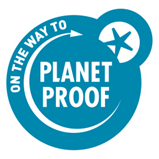 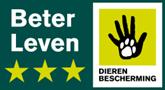 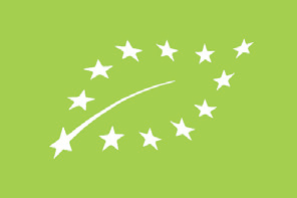 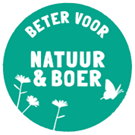 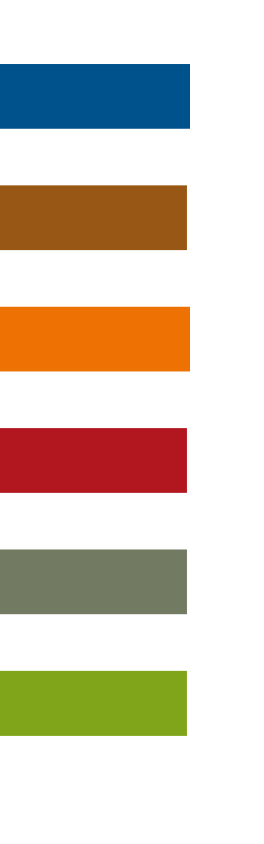 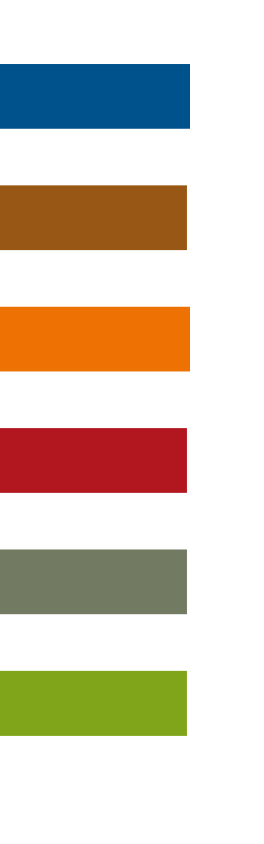 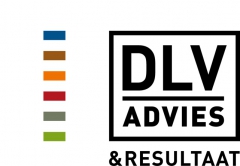 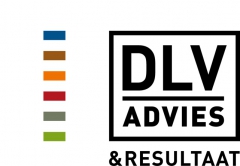 ONDERNEMERS TEST
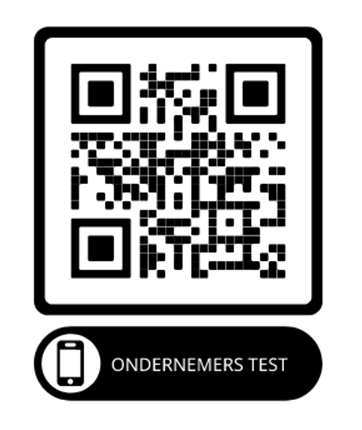 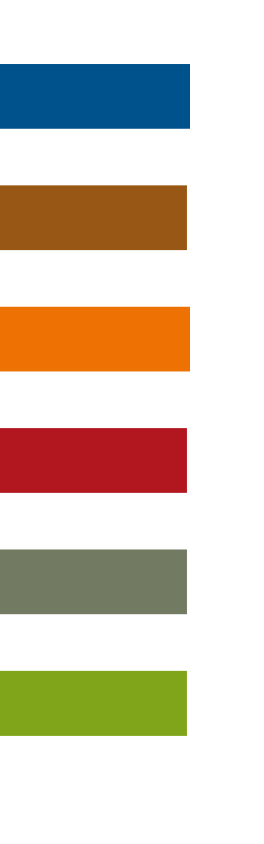 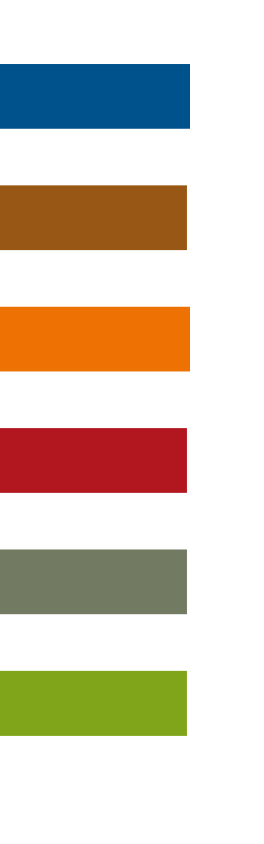 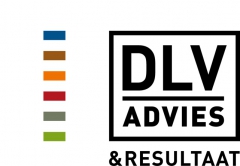 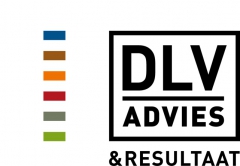 ONDERNEMERS TEST
Strategisch voordeel
Efficiëntie
Kostenbeheersing
Schaalvergroting
Optimalisatie van productieprocessen
Technologische innovatie
Rendement
Marktgerichtheid
Diversificatie van waarde aanbod
Kwaliteit
Merkimago
Niche-markten
Toegevoegde waarde
Maatwerk
Duurzaamheid
Consumentenbeleving
Differentiatie
B
Kosten
Leiderschap
A
Breed 
Strategisch doel
Kosten focus
C
Differentiatie
Focus
C
 Smal
Differentiatie 
 Kosten
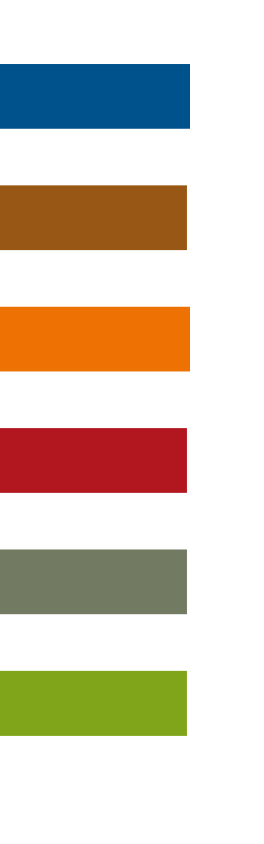 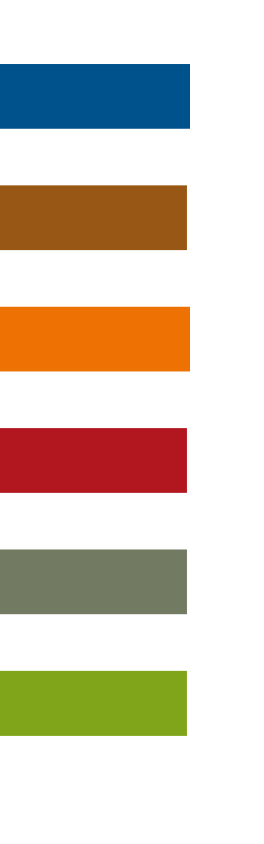 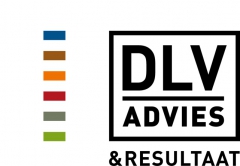 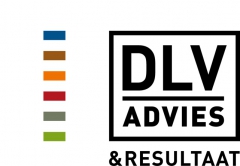 MAATREGELEN MELKSTROOMEN
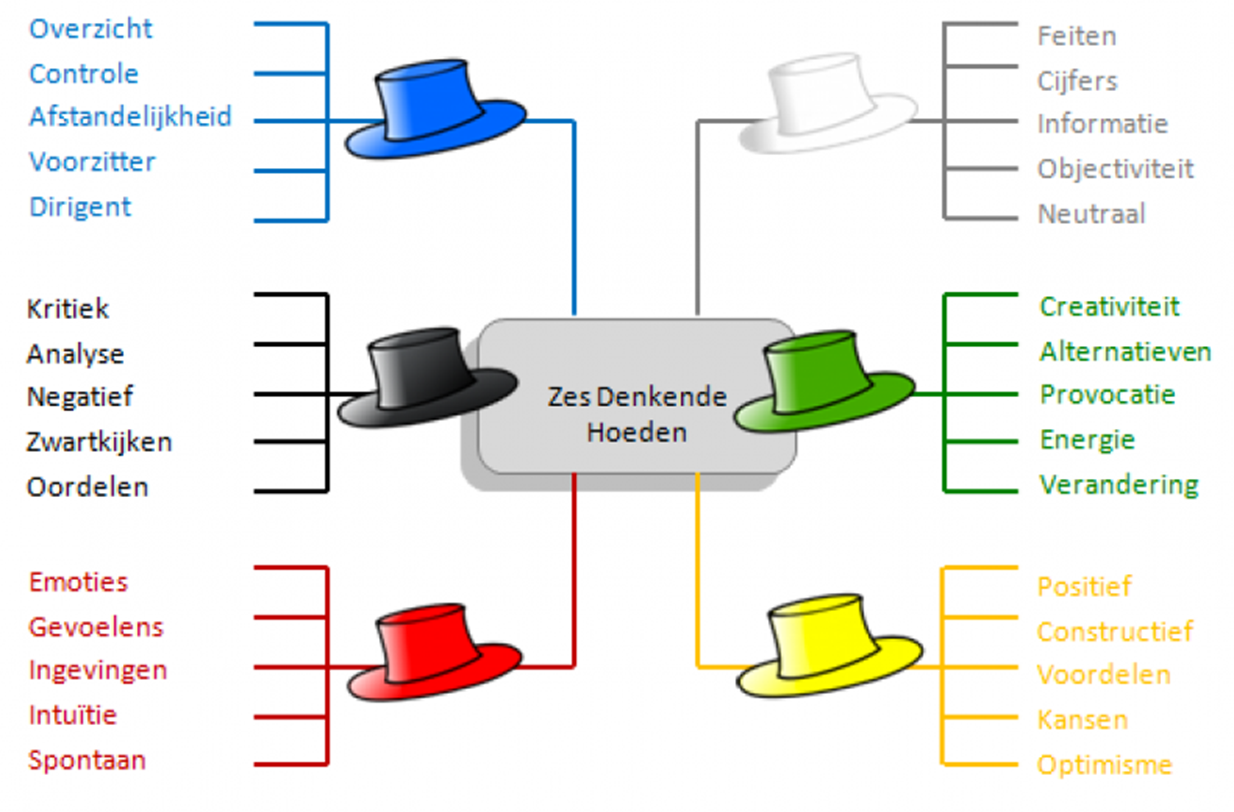 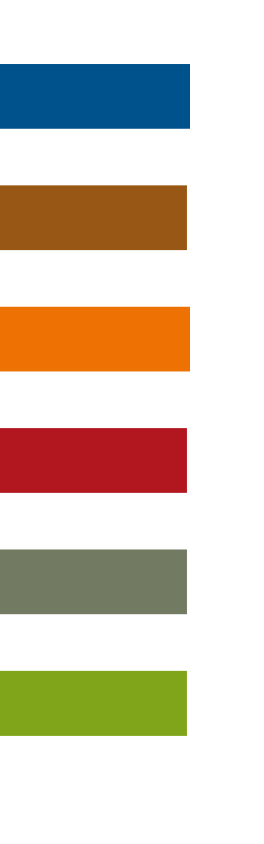 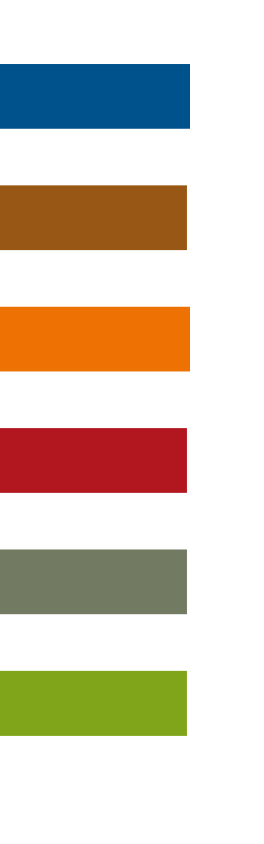 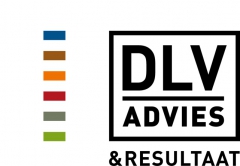 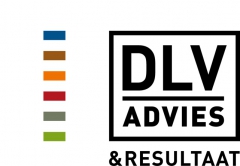 MAATREGELEN MELKSTROOMEN
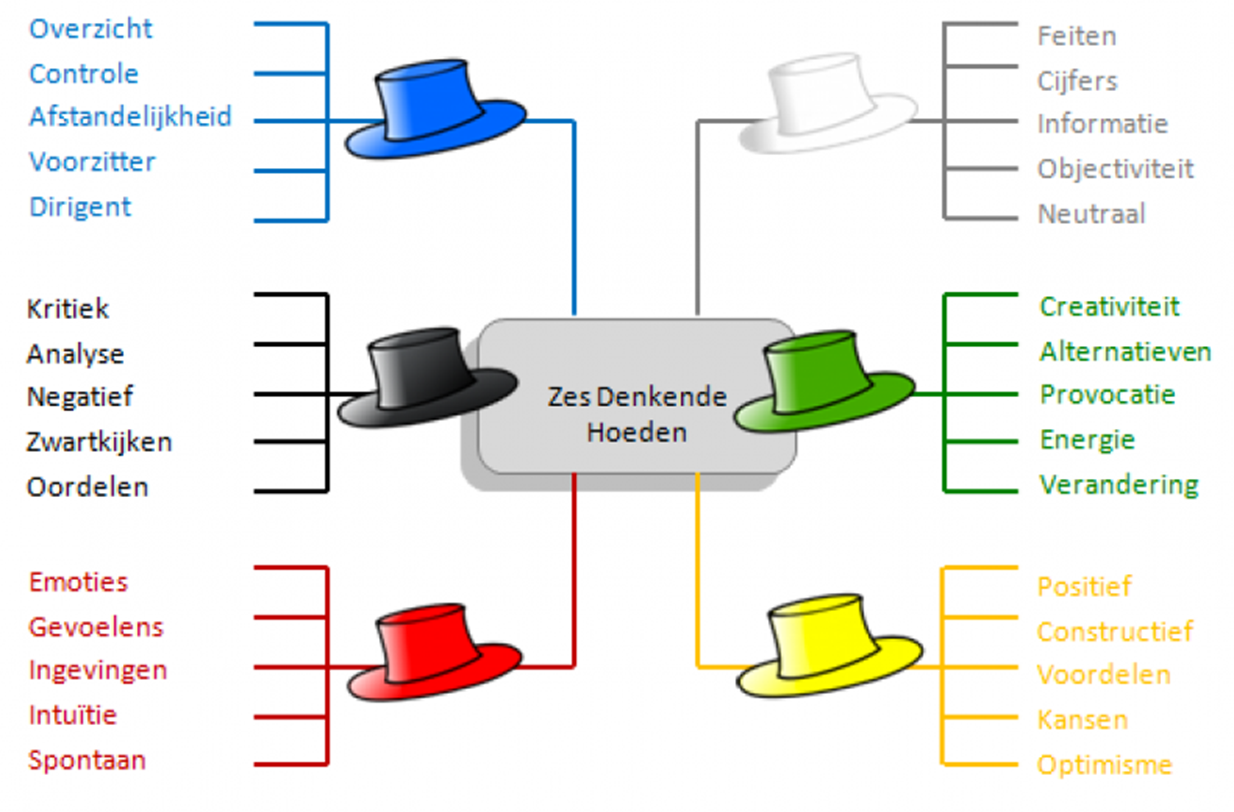 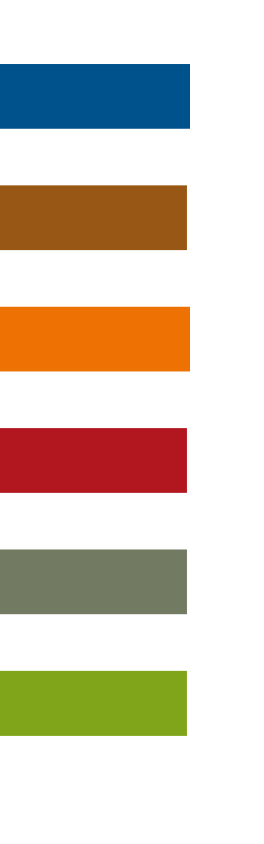 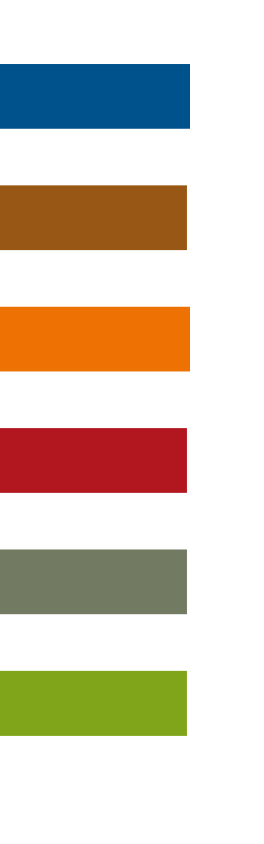